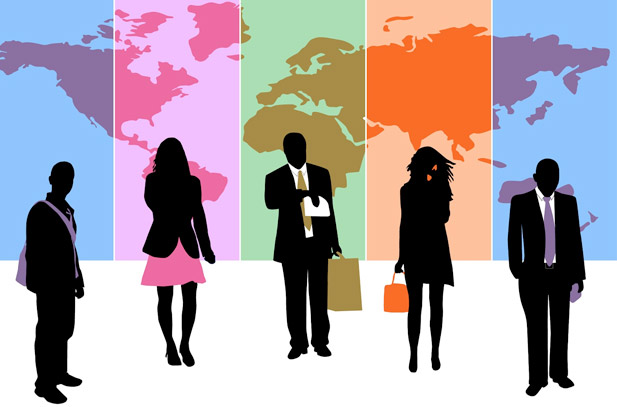 الموضــــــــــــوع:
إدارة التنوع الثقافي والتواصل عبر الثقافات
من إعداد الطلبة:
ركيبي عبد الكريم
 زيطوط سليم
 سكال عبد الرحمان
تحت إشراف الأستاذة الموقرة:
 اقطي جوهرة
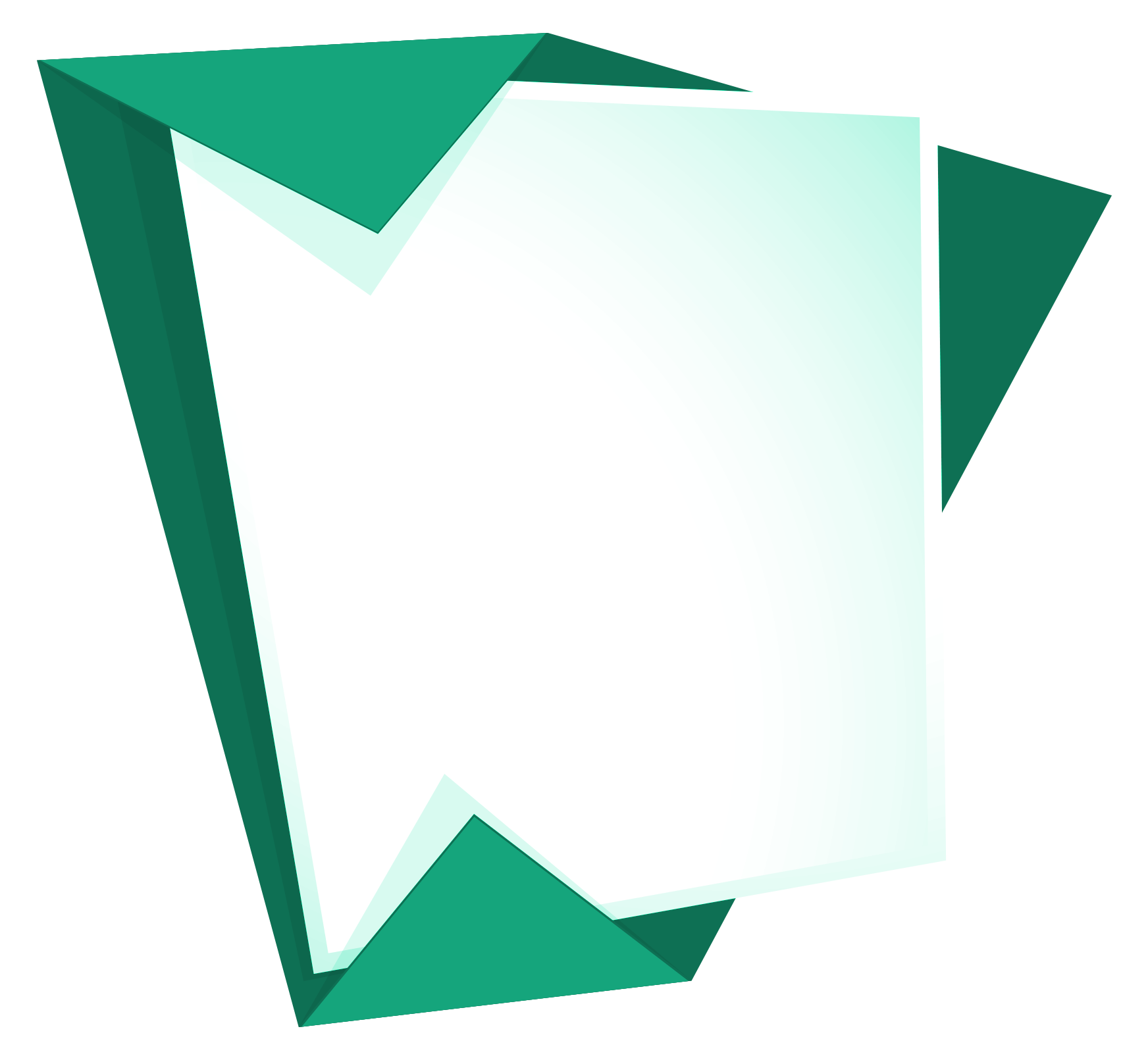 خطــــــــــة البحــــــــث
مقدمة.
المبحث الأول: ماهية التنوع الثقافي.
المطلب 1- مفهوم التنوع الثقافي.
المطلب 2- مزايا وعيوب التنوع الثقافي.
المطلب 3-  الأبعاد التنظيمية للتنوع الثقافي.
المطلب 4-  نماذج مفسرة للتنوع الثقافي داخل المنظمة.
المبحث الثاني: إدارة التنوع الثقافي داخل المنظمة.
المطلب 1- مفهوم إدارة التنوع الثقافي.
المطلب 2- مستويات ومراحل إدارة التنوع الثقافي 
المطلب 3- وظائف إدارة التنوع الثقافي.
المطلب4- استراتيجيات ادارة التنوع الثقافي.
المطلب 5- تحديات  ادارة التنوع الثقافي
المبحث الثالث: التواصل عبر الثقافات
المطلب 1- مفهوم التواصل عبر الثقافات
خاتمة
خطة البحث
مقدمة
مع تزايد التطورات الحاصلة في بيئة الاعمال المحلية والدولية اصبح التجاوب معها الزاما على المنظمات وأصبح معها التنوع يلعب دورا اكثر حسما واهمية في مكان العمل مع تباين الثقافات
مما أدى إلى تكوين فرق عمل جديدة تتكون بدورها من جنسيات و ثقافات مختلفة، ومن هنا نتجت ممارسات تنظيمية مختلفة استدعت نماذج إدارية وتسييريه مناسبة و مسخرة لتكييف هذا التنوع الثقافي وتوجيهيه نحو تحقيق المنظمة لأهدافها المختلفة في ظل ثقافة تنظيمية قائمة عل قيم التنوع الثقافي، كما أن هذا الأمر توقف بشكل كبير على المهارات ما بين الاتصالية المتوفرة وعلى مدى الاهتمام بالاتصال ما بين الثقافة كوسيلة لتأطير مختلف الممارسات التسييرية الضرورية في محيط متنوع ثقافيا و لقد جاءت العديد من النماذج والمقاربات في هذا الاتجاه على رأسها مساهمات كل من Hofstede   و Edward T.Hall  و التي توصلت إلى نتائج تطبيقية ملفتة
وعلى إثرها أصبح السؤال المطروح ما مدى أهمية التنوع الثقافي وكيف يتم التعامل معه؟
المبحث الاول
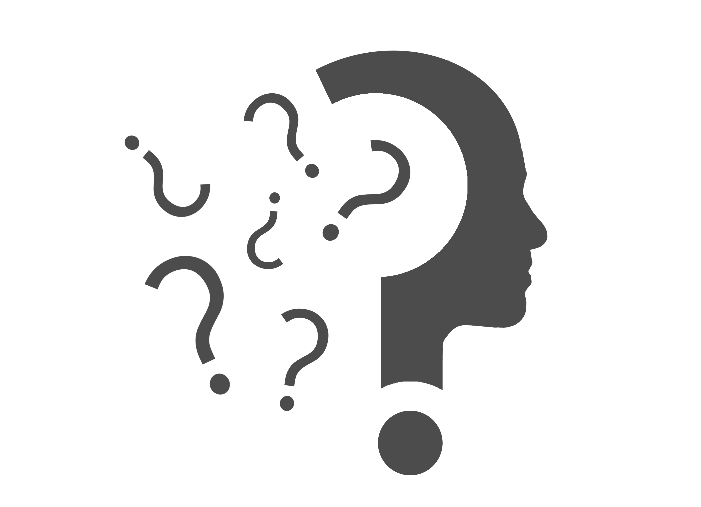 ماهية التنوع  الثقافي
المطلب الاول :مفهوم التنوع الثقافي  اولا: تعريف التنوع الثقافي
عرفه سفار SPHERE   على انه مجوعة من الخصائص التي تميز كل فرد عن غيره على سبيل المثال العمر، التوجهات الجنسية ،الطائفة الدينية والطبقة الإجتماعية.
عرفه فلوريFLEURY  فاعتبره خليط من الناس مع مجموعة مختلفة من الهيئات داخل نفس النظام الاجتماعي 
من خلال هذه التعاريف يمكن استنتاج ان التعدد الثقافي هو اجتماع مجمعات من الأفراد ذات الخصائص والخلفيات المختلفة وكذلك المتفاوتة في القيم والمعتقدات والتقاليد والتصرفات التي تتشكل من مواقف مختلفة وأساليب حياة مختلف.
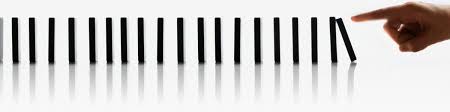 ثانيا: اهمية التنوع الثقافي
_ يعتبر المحرك الرئيسي للمجتمعات، كما أنه أساس التنمية المستمرة لها وللأشخاص والدول .
_ يؤثر على مسيرة التعليم سواء على الصعيد المحلي أو الإقليمي أو العالمي يساهم في تنوع التعليم وزيادة الخبرات والثقافات وتبادلها بين الشعوب ،وهذا 
ما يدفع عجلة التطور إلى الأمام.
_ يزيد من الإبداع في مختلف مجالات الحياة
_ يعطي للأفراد حرية التعبير عن أفكارهم نشر ثقافاتهم تبادل أرائهم مع غيرهم من الأشخاص، سواء الأراء السياسية أو الأدبية ، الإقتصادية ، الفنية والدينية 
وغيرها.
_ يثري من وجهات النظر ويشكل بؤرة لتبادل كل ما هو مفيد مما يساهم في تحقيق الديمقراطية بصورة راقية عبر وسائل التواصل .
المطلب الثاني :أبعاد التنوع الثقافي
البعد التنظيمي 
Organizational dimensions
البُعد الخارجي 
External dimensions
نوع ومجال العمل
الموقع الجغرافي
البعد الداخلي 
Internal dimensions
المظهر
المستوى والتصنيف الوظيفي
الجنس
الخبرة العملية
الدخل
العمر
النوع
بعد الشخصية Personality Inner Circle
الانتماء
الدين و
الروحانيات
الخلفية الدينية
العرق
الأحوال الشخصية
العادات الشخصية
الخلفية الثقافية
القدرة العقلية
 والبدنية
مجموعة العمل
مكان العمل /ا
العادات الترفيهية
الحالة الاجتماعية
مدة العمل/ ة
الخلفية التعليمية
الاقدمية
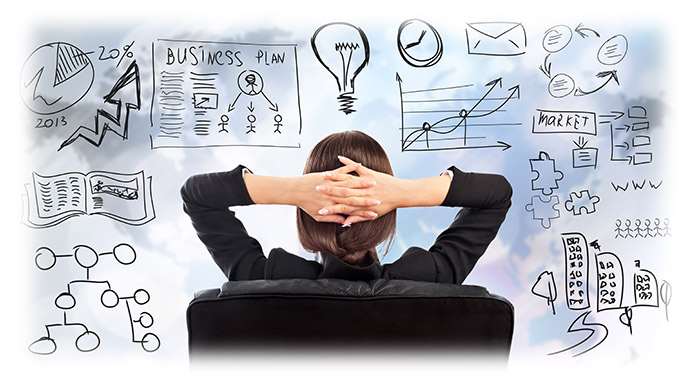 مجموعة الأبعاد الداخلية 
 تشمل العمر والنوع والقدرات الجسدية الأصل والعرق حيث كلما زاد العمر زاد الإلتزام التنظيمي ويرجع إلى أن الاشخاص الأكبر سنا لديهم فرصة أقل نسبيا في تغيير المنظمة التي يعملون بها مما يزيد من الإلتزام البقائي لديهم لان الكبار سنا يفضلون الإستقرار ويصبح الميل للتغيير لديهم أقل من صغار السن
 النوع :  هناك فروق واختلافات بين الجنسين تنعكس على الأداء والعمل حيث أن الإناث أعلى في القدرة اللفظية من الذكور أما القدرات الحسابية فالذكور أعلى قدرة  كذلك الفروق في القدرات العضلية فالذكور أكثر قدرة وصمود من الإناث على عكس الإناث أسرع في الشعور بالتعب 
القدرات الجسدية :تعد القدرة أهم محددات الأداء وتصنف في مجموعتين قدرات الجسدية تتضمن القدرة على القيام بالأعمال التي تحتاج مجهود بدني.أما القدرات العقلية نقصد بها الذكاء العقلي والقدرة على فهم الأفكار المعقدة والتصرف الحكيم في مختلف المواقف 
العرق :ان وجود عرقيات مختلفة في المنظمات يثير العدد من المشاكل داخل المنظمة من أهمها مشكلة اختلاف الثقافات والقيم ويكون علاج هذه المشكلات من خلال التدريب بهدف زيادة مهارة الاتصال والعمل على تطوير مهارة اللغة ومحاولة فهم الثقافات الأخرى وكيفية التعامل معها
مجموعة الابعاد الخارجية
 الموقع الجغرافي :يؤثر اختلاف محل الإقامة على سلوك وقيم وثقافات أعضاء قوة العمل فعلى سبيل المثال نجد أن الإدراك الثقافي للوقت يختلف من دولة إلى أخرى ويختلف كذلك من منطقة إلى أخرى داخل الدولة الواحدة العادات الشخصية من الضروري التعرف على عادات الشخص وقيمه واتجاهاته نحو العمل من خلال الاعتماد على الاختبارات والمقابلات الشخصية للتعرف على ذلك
 الخلفية التعليمية :يمكن القول أن تنوع الخلفية التعليمية لقوة العمل تمثل العديد من المزايا لإدارة الموارد البشرية في المنظمات نظرا لتنوع الوظائف الموجودة بالمنظمة مما يتطلب تخصصات مختلفة وكذلك ارتفاع درجة التعليم بين القوى العاملة يساعد على نجاح برامج التدريب ويزيد من فرصة استيعاب هذه العمالة لمهارات العمل المتطورة . 
 الخبرة العملية : تمثل الخبرة العملية أحد الأبعاد الهامة لتنوع الموارد حيث اشارت العديد من البحوث الى وجود علاقة بين الخبرة والقدرة على تقبل التنوع خاصة التنوع الثقافي
مجموعة الابعاد التنظيمية
المستوى الوظيفي :يخلق اختلاف المستويات الإدارية للأفراد بحد ذاته تنوع في الموارد البشرية ولقد اثبتت الدراسات ان هناك علاقة بين المستوى الإداري وبين كثير من القضايا السلوكية في مجال العمل مثل الرضا الوظيفي او الشعور بالاغتراب في مجال العمل او ضغوط العمل.
_ نوع ومجال العمل : تحتاج الوظائف المختلفة إلى احتياجات ومهارات وخبرات وتخصصات وقدرات مختلفة من القائمين بها مما يتطلب تنويع الموارد البشرية لمقابلة هذه الاحتياجات المتعددة مما يفرض تحديا على المنظمة لتعمل مع هذه التخصصات المختلفة.
_ مجموعات العمل: يوجد بالعديد من المنظمات مجموعات متعددة للعمل وتنقسم هذه المجموعات إلى مجموعات رسمية واخرى غير رسمية ويشكل تنوع هذه المجموعات بعدا من أبعاد التنوع .
_ الأقدمية : ويقصد بها الموقع الإشرافي أو الرئاسي داخل قوة العمل المتنوعة وترتبط أيضا بطبيعة العمل والمسمى الوظيفي والدرجة العلمية والخبرة العملية
المطلب الثالث :مزايا و مساوئ التنوع الثقافي
التنوع الثقافي كميزة منتج للإبداع :الاختلافات الثقافية تعتبر عامل مهم في توسيع معارف المجموعات داخل العمل من خلال قدرة الأفراد على التعرف على قيم وعادات وثقافة مختلفة ومشاركتها مع الموظفين وبالتالي تكون حافز للنقاش والمواجهة داخل فرق العمل 
_ استقطاب الإطارات والكفاءات العالية : اكبر استفادة تحققها المنظمة من التعدد الثقافي هو تنوع الموارد البشرية فيها
فاستقطاب القوى العاملة الكفؤة هو احد أهداف اقسام الموارد البشرية في المنظمات 
التكيف مع البيئات المعقدة التغيير التنظيمي في المنظمات المحلية يعرف عدة عراقيل وصعوبة التكيف مع التغييرات التي تفرضها البيئة الخارجية لذلك فإن التنوع الثقافي الذي تعرفه المنظمات بسبب تدويل نشاطها وتطويره والتوجه نحو أسواق معقدة يفرض أسلوب إداري مرن من خلال فرق عمل واطارات متعددة الثقافات ونشاطها في بيئات معقدة ومتغيرة يفرض خلق نمط تنظيمي تفاعلي يتسم بالقدرة على التكيف والمرونة وسرعة الاتصال واتخاذ القرار.
المــــــــــــزايـــــا
عدم المفاهمة :  التنوع الثقافي على الرغم من ايجابياته إلا أن له بعض المساوئ ان لم تستطع المنظمة إدارته بفاعلية ، من بينها اثارة عدم التفاهم فتعدد الثقافات ،الأفكار ووجهات النظر نحو موضوع ما يؤدي إل خلق سوء الحكم على أفكار الأخر فالأفراد معتادين على العمل مع أفراد من نفس الثقافة التي تتشابه في التوجهات والأفكار والقيم والديانة واللغة والتاريخ ،والتي يتصرف  من منطلقها الأفراد 
 زيادة مستوى الدوران في المنظمة ان دخول الثقافات  الجديدة والمحلية المختلفة للمنظمة مما يشكل نوع من عدم الاستقرار في ثقافة التنظيم العامة والتي تعمل على تقليص الفجوة الثقافية بين الموظفين كما تؤدي إلى إحداث دوران مستمر في العمل من خلال حركة التحويلات بين الفروع والخلاف الذي قد يحدث بين الموظفين الجدد المتأثرين بثقافتهم الأصلية والقدماء في المنظمة مما يؤثر سلبا في دافعية فرق العمل وبيئة التنظيم عموما
. نشوء الصراعات الشخصية والتنظيمية :يعد التنوع الثقافي داخل المنظمات حافز للمنافسة بين الأفراد إلا أن غياب الوعي الثقافي ومهارات التواصل بين الثقافات لدى الموظفي يؤدي إلى خلق اختلافات وإصدار احكام مسبقة اتجاه ثقافة الأفراد الآخرين وهذا امر غير صحي
العيوب
المطلب الرابع: نماذج مفسرة لتنوع الثقافي
مسافة السلطة Power Distance
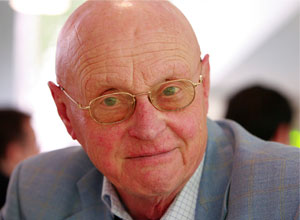 Individuality / Collectivity الفردية والجماعية
الذكورية مقابل الأنوثية Masculinity / Femininity
نموذج هوفستد
Hofstede
تجنب المجهول او عدم التأكد Uncertainty avoidance
المدى البعيد والقريب Long/short term orientation
التفاوت بتوزيع القوة (مسافة السلطة عالية / منخفضة): ا
فمسافة السلطة العالية تقلص من مستوى المساواة بين الافراد ويصبح للتسلسل التنظيمي قيمة كبيرة جدا إذ يتحدد للفرد رتبته ومكانته التنظيمية ضمن التسلسل الهرمي للسلطة وتحدد لكل مستوى تنظيمي قوتة وسلطته اما في الثقافات الى تتمتع سلطة قصيرة إذ يتجاوز افرادها حواجز التسلسل الهرمي يمكن لأفرادها الاختلاف مع من له اكثر سلطة كما أن الافراد متساوون ولهم الحق في الوصول للمراتب العليا من بين الدول التي  فيها مسافة السلطة العالية حيث تتم القرارات في المنظمات ذات مسافة السلطة العالية بالأوتوقراطية والابوية عكس الثقافة ذات السلطة المنخفضة اين يرى المشرفين انهم موظفين عادين وهذا يبين مدى وجود المركزية والهرمية داخل التنظيم.(ماليزيا، الفلين، جواثيمالا ,روسيا الهند, فرنسا, الدول العربية اما المانيا ,السويد, النرويج الولايات المتحدة ذات مسافة سلطة منخفضة
الفردية /مقابل الجماعية:
الفردية تشير الى مدى حاجة الافراد للحرية واستقلالهم مقارنة بالرغبة والاستعداد للعمل الجماعي حيث يعكس التوجه نحو الفردية إلى اهتمام الفرد نحو حب الذات والأنانية اما الثقافة الجماعية فهي جد مهمة بالنسبة للمنظمات فهي تنمي الانقياد لسياسة المنظمة والالتزام بسلوك الجماعة وتزيد من درجة الاعتماد على المجموعة وتوجه الاعضاء نحو الاهتمام بالمنظمة وتحقيق اهدافها والأعضاء فيها يميلون للمشاركة في الممارسات التي تضمن التناسق اما في الثقافات الفردية الافراد يولون  اهمية كبيرة لاستقلالية الافراد والتحدي والمنافسة في العمل . حيث يشير هذا البعد إلى طبيعة العلاقة بين افراد ثقافة ما وكذا درجة شعور الاشخاص بالفردية بل شعورهم  كأعضاء ضمن مجموعة , وكذا الاعتقاد بتحقيق المصلحة الفردية فوق أي اعتبار آخر عكس الثقافة الجماعية التي يشعر الافراد فيها بالانتماء للمجموعة والاحتماء بها والتفكير بالمصلحة الجماعية دائما وحسب دراسة هوفستيد تعتبر و.م.ا استراليا وانجلترا من اكثر الدول ذات الثقافة الفردية على العكس دول امريكا الجنوبية كوريا, اليابان, أما الدول العربية تصنف كدول ذات ثقافة جماعية إلى حد ما
تجنب الغموض المرتفع/ المنخفض
الثقافة التي تتمتع بثقافة ذات  غموض مرتفع حيث تسعى المنظمات فيها الى تحديد القواعد والإجراءات وزيادتها ما استطاعت للموظفين والمدراء لتجنب اتخاذ القرارات اما في المنظمات التي لها ثقافة  ذات درجة تجنب الغموض المنخفض إذا انها تتقبل الغموض والشك وتدع اتخاذ القرارات بين موظفيها كما تنتشر ثقافة المغامرة والمخاطرة وحتى في بعض الأحيان ترى في المخاطرة مصدر للتفوق لأخذ الفرص في إطار المنافسة مع المنظمات  وحسب هذا التصنيف تعتبر اليونان ,البرتغال, الأوروجواي, في بلجيكا ,روسيا ,واليابان ذات ثقافة تجنب الغموض مرتفع على عكس ثقافات أخرى مثل سنغافورة – الدانمارك، السويد، فيتنام، الصين وكندا، و م أ.
الذكورية مقابل/ الانثوية:
حيث في المنظمات يظهر هذا البعد في مدى المساوات بين الجنسين في أدوار الإدارة العليا وفي مجالات السيطرة والقيادة اذ في الثقافات الذكورية  حيث يحتكر الذكور في المنظمات المناصب القيادية ولا يسمح للاناث بها على العكس في الثقافات الانوثية انه  من حق الاناث تولى الأدوار الإدارية أو القيادية 
يشير هذا البعد الى طبيعة توجه ثقافة ما نحو الفروق بين الجنسين خاصة فيما يتعلق بالأدوار والمراكز المهمة اي مدى توفر فرص التعامل بعدالة لكليهما  فالثقافات التي تتسم بالذكورية تنحصر فيها الادوار والمراكز  المهمة على الذكور بصفة كبيرة  حيث  الذكور يتحكمون ويتسمون بالصرامة ويمكن توجههم نحو النجاح المادي فهم يتسمون بالقطعية والحزم اما الثقافات الانوثية فهي ثقافة تميل الى تفضيل العلاقات الاجتماعية المتسامحة والمودة والليونة والتلاطف بين الناس فيتسمون بالبساطة والحساسية ويمكن توجيههم نحو جودة الحياة الانسانية في حد ذاتها ,كما يعكس هذا البعد ومن الدول التي صنفها فوفستيد: سلوفاكيا اليابان – النمسا، إيطاليا، المكسيك، المانيا، بريطانيا، و م ا، الدول العربية الى حد ما ذات ثقافة ذكورية مرتفعة بينما  صنف كل من السويد النرويج هولندا الدنمارك البرتغال، تايلاند روسيا كوريا الجنوبية كدول ذات ثقافة ذكورية منخفضة.الدرجة التي يتلاءم بها السلوك مع نظم القيم في سياق الذكورية ضد الانوثة. مع النساء والرجال
التوجه طويل مقابل قصير المدى
فان المنظمات ذات التوجه طويل المدى تعتمد على الخطط قصيرة وطويلة المدى وكذا التخطيط الاستراتيجي والنظر نحو المستقبل كما تشجع الاستثمار وتعمل على التطوير والتغيير للأحسن وكذا التكيف مع الظروف الاقتصادية والاجتماعية حيث يشير البعد طويل المدى الى نظرة الثقافات ذات التوجه طويل المدى للزمن والخطط والاستراتيجيات وقيم التطوير والبقاء والنظر الى المستقبل , اما في المنظمات ذات التوجه قصير المدى يسود فيها الاستقرار على الوضع والسعي على المحافظة عليه من دول افريقيا وكذا استراليا الارجنتين و المكسيك , اسرائيل اما الدول ذات توجه طويل المدى نجد على رأسها دول آسيا الشرقية , الصين , كوريا الجنوبية , اليابان, تايوان , المانيا , بلجيكا, سويسرا, روسيا , هولندا.
المبحث الثاني
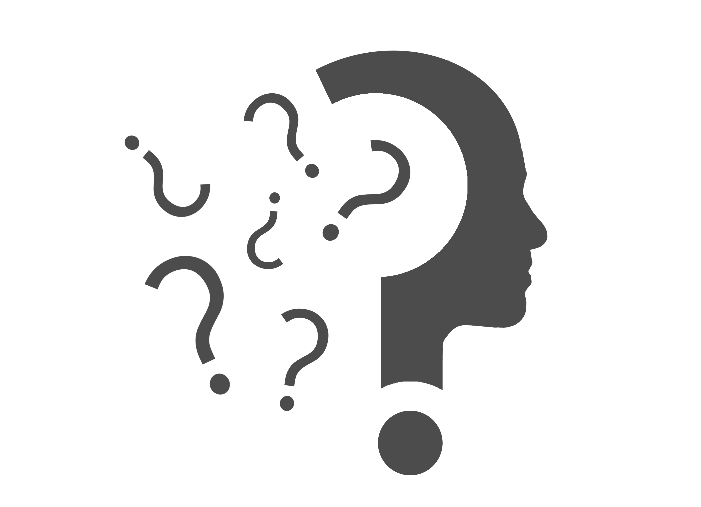 إدارة التنوع الثقافي
المطلب الاول: مفهوم إدارة التنوع الثقافياولا :تعريف إدارة التنوع الثقافي
الاسلوب الذي يتم استخدامه في التعامل مع الموارد البشرية بهدف تطويرها وتمكينها وتعتبر الثقافة التنظيمية هي نهج واقعي وخطة التغيير التي يتم من خلالها الاستفادة من الاختلافات البشرية وتنوعها لزيادة كفاءة عمل الفرد والارتقاء بمهارته وأدائه من خلال التركيز الدقيق في التعامل مع مصادر التنوع في المنظمات باعتبارها المصبات الاساسية التي عادة ما تلتقي او تتفاعل داخلها انشطة البشر عرضة بطبيعتها لتلك الاعمال والانشطة البشرية من حيث طبيعتها والاهداف المبتغاة من ورائها وهذا يتطلب ثقافة تنظيمية قوية داعمة للتنوع الثقافي.
تعريف فلوري: هي استجابة تنظيمية ورد فعل لتلبية احتياجات القوى العاملة المتنوعة على أثره اعتبر التعدد استجابة حتمية أخلاقية و اجتماعية وقانونية بهدف الوصول للإنصاف والعدالة الاجتماعية والمساواة واحترام الاختلافات الثقافية التي تحقق الأهداف التنظيمية التي تمكن المنظمة من الاستمرار ويتجسد ذلك من خلال تنفيذ سياسيات المساواة المهنية والاستراتيجية المضبوطة والآليات الاجتماعية والسياسية والاقتصادية والتنظيمية للاستفادة من التباينات الموجودة داخلها
العدالة
التوازن
المساواة
الهدف
ثانيا ماهي أهمية إدارة التنوع الثقافي
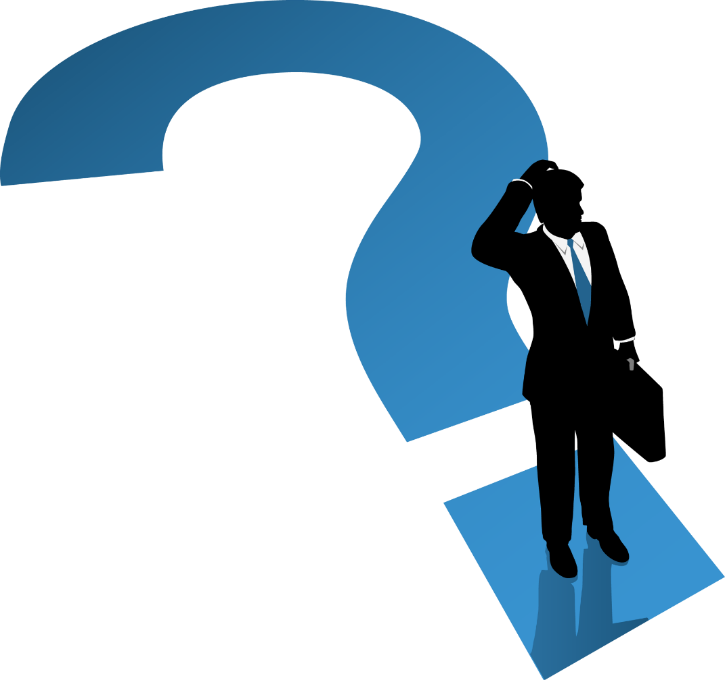 - تقلل من النزاعات الهدامة دخل المنظمة.
- تعمل على إزالة الفروقات والتحيز. 
- تضمن التعددية ومشاركة الجميع في وضع السياسات .
- تعزز قدرة المنظمة على استقطاب وتنمية و الاحتفاظ بالعاملين الاكثر تأهيلا .
- تضمن وجود قوة عمل متوازنة 
- تؤدي الى تحسين المركز التنافس للمنظمة وتحسين صورتها 
- تعزز المقدرة على التعامل بفاعلية مع النزاعات المتعلقة بالتنوع الثقافي 
- تعزز مقدرة الإدارة على الاستفادة من التنوع وتحسين المقدرة على التواصل مع الموظفين من مختلف الثقافات 
- زيادة المرونة التنظيمية والقدرة على التكيف وجعل المنظمات والمؤسسات أسرع في الاستجابة للتغيرات في بيئة الاعمال الخارجية  وهذا يؤدي الى تحسين الإنتاجية .
- تخفيض شعور الفرد بالاغتراب الوظيفي .
- تخفيض تكلفة الرعاية الصحية والغياب ودوران العمل.
التنوع هو الشيء الصحيح الذي ينبغي عمله
التنوع له ميزة اقتصادية وتنافسية
التنوع واقع حقيقي
المطلب الثاني: وظائف إدارة التنوع الثقافي
المطلب الثالث: مستويات ومراحل إدارة التنوع الثقافي
المستوى المتوسط
المطلب الرابع :استراتيجيات إدارة التنوع  الثقافي
كيف يمكن أن يدار التنوع الثقافي
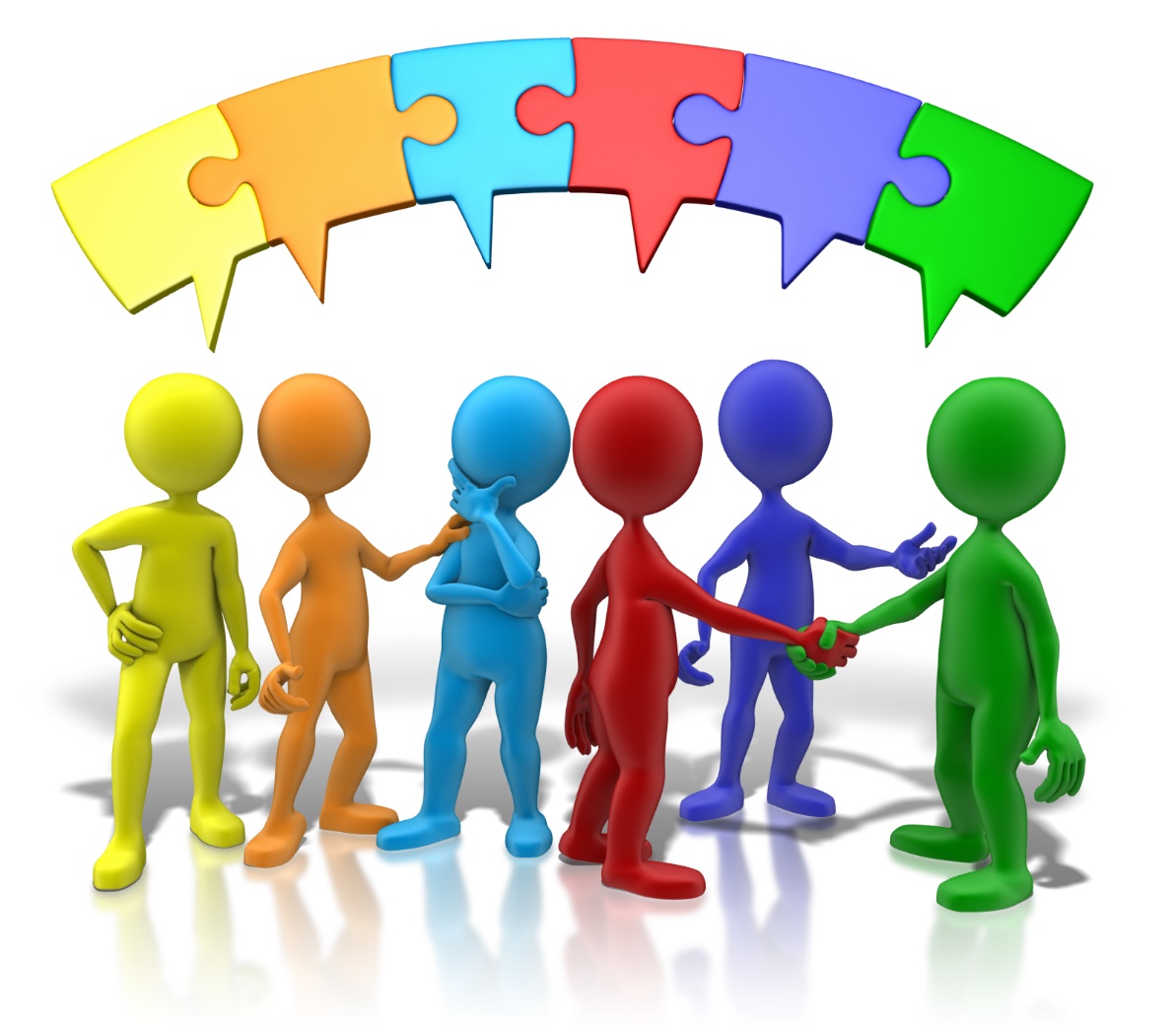 استراتيجيات إدارة التنوع الثقاقي في المنظمات
نموذج الاستراتيجية الدفاعية (روزلفت وايلي): تتم   
  وضع ثلاثة نهوج مختلفة لتحفيز المديرين على التعامل مع الموظفين خاصة فئة الاقلية والنساء
الهدف وضع ثلاثة نهوج
التوظيف
التدريب
برامج التوجيه
نهج الوصول والشرعية
تستخدمه للوصول الى الاسواق
وتوسيع دوائر اعمالها 
 واضفاء الشرعية على مخرجتها  وذلك بتوظيف افراد من جنسيات مختلفة من دون  تحديد قيمة خبرات ومعارف الموظفين وبتالي تعيش حالة عدم التجانس وغير قادرة على الاستفادة منه
هذه الحالة جاءت غير مدروسة وظرفية  وجاءت لتلبية حاجات العملاء فهي لا تملك ما يكفي للتدريب والاعتراف بمهارات الاخرين ولهذا لم تكن قادرة على التحكم في التعددية
نهج التمييز والإنصاف
 ضمان التكافؤ في الفرص 
المعاملة العادلة وذلك
بتنويع الموظفين بإدراج مبدأ تكافؤ الفرص في برامج التوظيف والقضاء على التمييز
الترف على المعوقات
نهج التكامل والتعلم
يهدف هذا المنظور الى تشكيل قوة عمل غير متجانسة وتتعلم من بعضها البعض كيفية انجاز افضل للمهمة 
حيث يتم بخلق مناخ يسمح للاستماع لكافة الاراء بغض النظر على اية فروق وتقدير واحترام نتيجة لذلك يتم خلق مجموعات عمل ناجحة تتسم بالكفاءة والمهارة بالاستفادة الكاملة  من كافة إمكانيات افرادها وبهذا يتم تجميع كافة المعارف المتنوعة سواء من الاقلية او الاغلبية
Text
استراتيجيات إدارة التنوع في المنظمات
1) نموذج إدارة الموارد البشرية Human Resources (HR) Paradigm
نموذج المنظمة متعددة الثقافات هو اقتراح من منظمة احادية الثقافة الى منظمة متعدد الثقافات
تيلور كوكس
تاثير التعدد الثقافي
 على مستوى المجموعات صراع ووجود نعرة العرقية عدم التجانس , عدم الاتصال حواجز اللغة   التميز التأثير على المستوى التنظيمي مجموعة العمل الرسمية والغير رسمية , الاختلافات الثقافية تؤثر على الفعالية التنظيمية وجوانب الابداع
مجالات النشاط
انظمة إدارة الموارد البشرية(التوظيف, التدريب....
برامج التعليم
اشراك المرأة
ترويج المعرفة وقبول الاخذ بالرفض
عدم التجانس عدم الاتصال
الصراع التأثير على المجموعة يؤدى الى التميز
المتابعة
فعدم المتابعة يوقف الاجراءات السابقة يتم تقييم : تقييم الاداء
تقييم الرضا الوظيفي تقييم نتائج المستوى الفردي ومدى تحقيق الفعالية
المنهجية
أنواع المنظمات
 
منظمات احادية الثقافة
المنظمات المتعددة الثقافات
المنظمات التعددية
القيادة 
البحث والقياس 
التعليم والتدريب
مواءمة أنظمة الإدارة 
البحث والقياس
انشاء منظمة متعددة الثقافات
Text
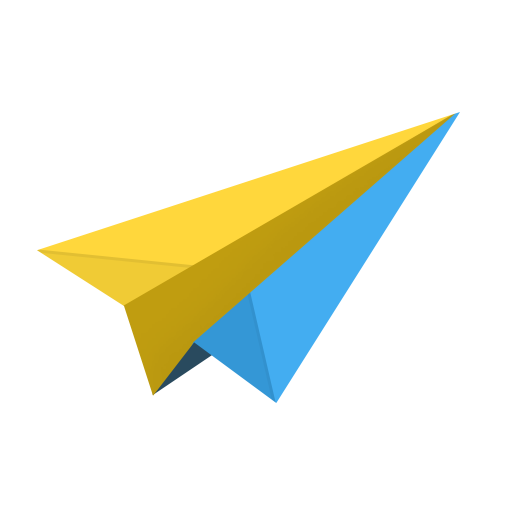 المطلب الخامس : تحديات ادارة التنوع الثقافي
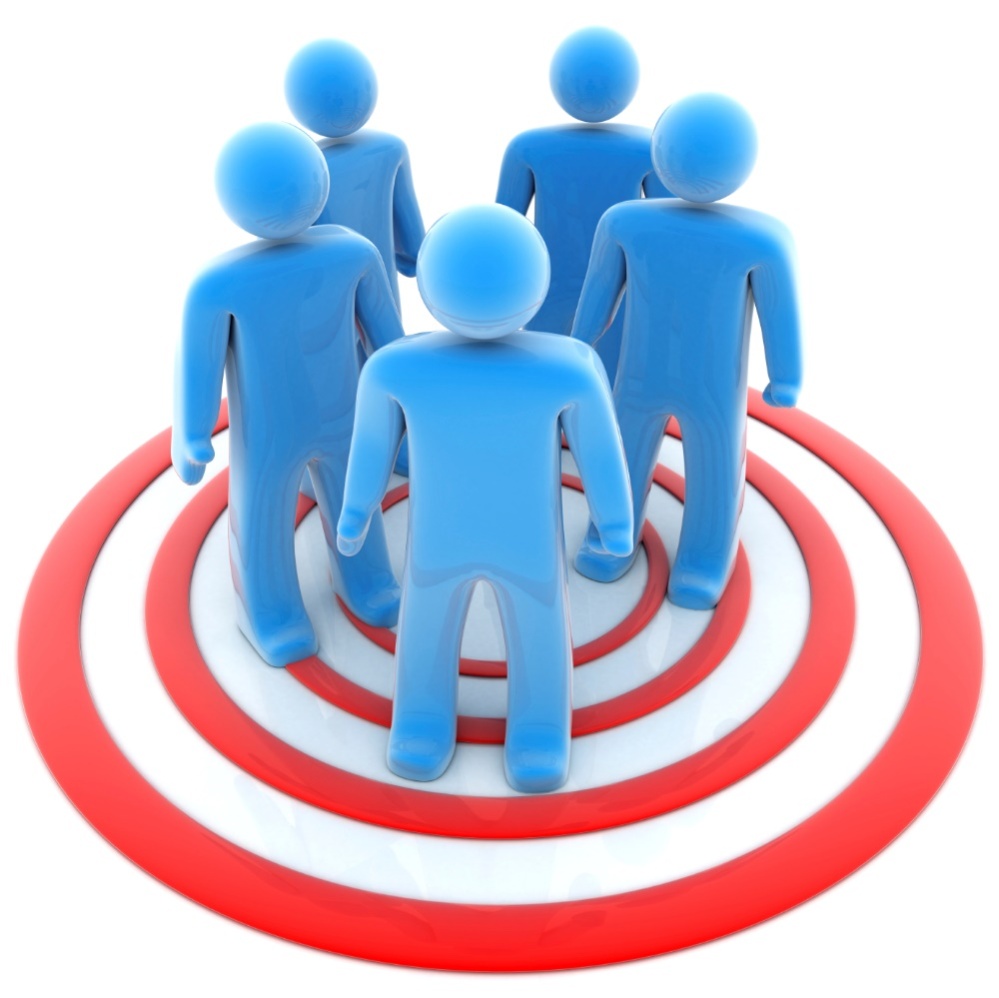 هل هناك تحديات تواجه إدارة التنوع الثقافي؟
التحديات التي تواجه إدارة التنوع   الثقافي
صعوبة تغيير ثقافة الأفراد
1
مشاكل الاتصال
2
تكاليف الوقت والجهد
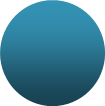 10
3
التكاليف المادية
ظهور الاتجاهات السلبية 
التحيز والتعصب
9
تحديات أخري
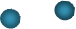 4
الغياب ودوران العمل
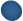 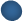 8
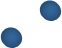 الجدران الزجاجية
5
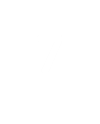 المخاوف
6
الاسقف الزجاجية
التدريب والتطوير
المبحث الثالث
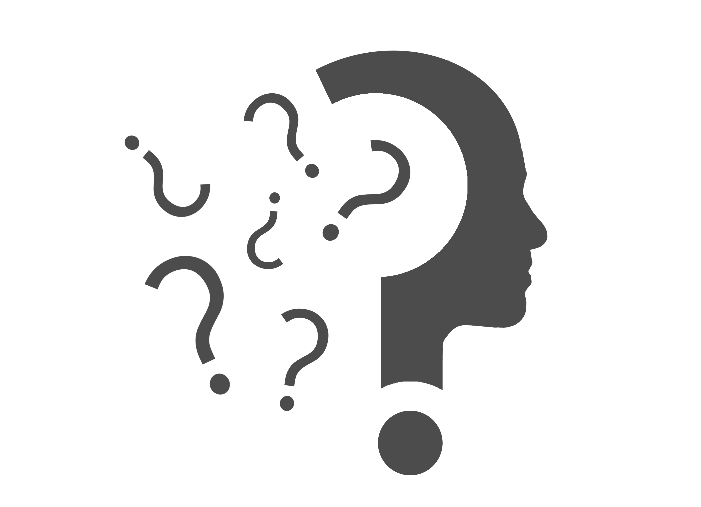 التواصل عبر الثقافات
التواصل عبر الثقافات
مفهومه
الاتصال وعاء الثقافة وأسلوب تعبيراتها  ووسائله كما يراها تقرير اليونيسكو (أدوات ثقافية تساعد على دعم المواقف او التأثير فيها وعلى تحفيز وتعزيز الأنماط السلوكية وفي تحقيق التكامل الاجتماعي وتشكل لملايين الناس وسيلة الحصول على الثقافة وللاتصال دور في تدبير شؤون المعرفة وتنظيم الذاكرة الاجتماعية ولها القدرة على إعادة صياغة القالب الثقافي للمجتمع)
 يأخذ الاتصال عبر الثقافات مكانة على مستوى الثقافة اذ ان المتصل يتفاعل مع المتصل به باعتبارهم عضوين في ثقافتين اكثر من انتمائها  الى امة معينة فهما يتأثران بما تعلما من الثقافة اكثر من الانتماء القومي 
   تتجسد ظاهرة الاتصال عبر الثقافات بشكل كبير في دول الخليج العربي نظرا لوجود جاليات كبيرة ذات ثقافات مختلفة اسيوية و أوروبية تقوم الجاليات بالاتصال بالعرب وقد تجد نتيجة  الاتصال عبر الثقافات تأثيرا  كبيرا على اللغة العربية  حيث يقوم العرب بتعديل أسلوب كلامهم بأساليب خاطئة للتفاهم مع تلك الثقافات
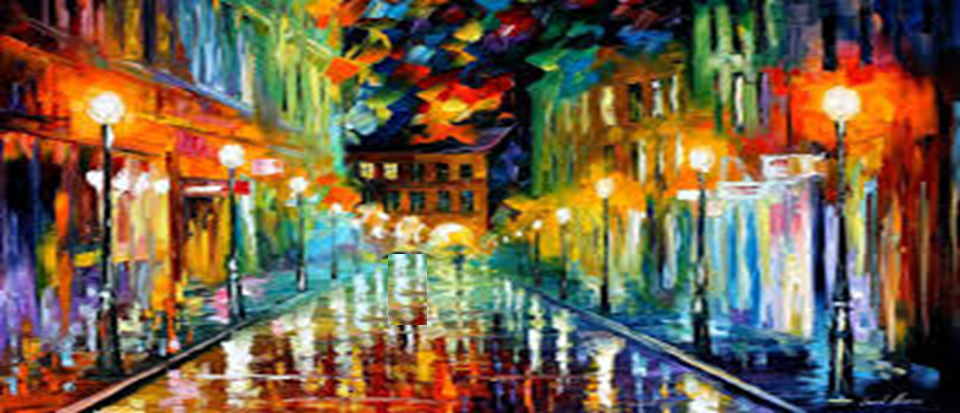 الخاتمة :
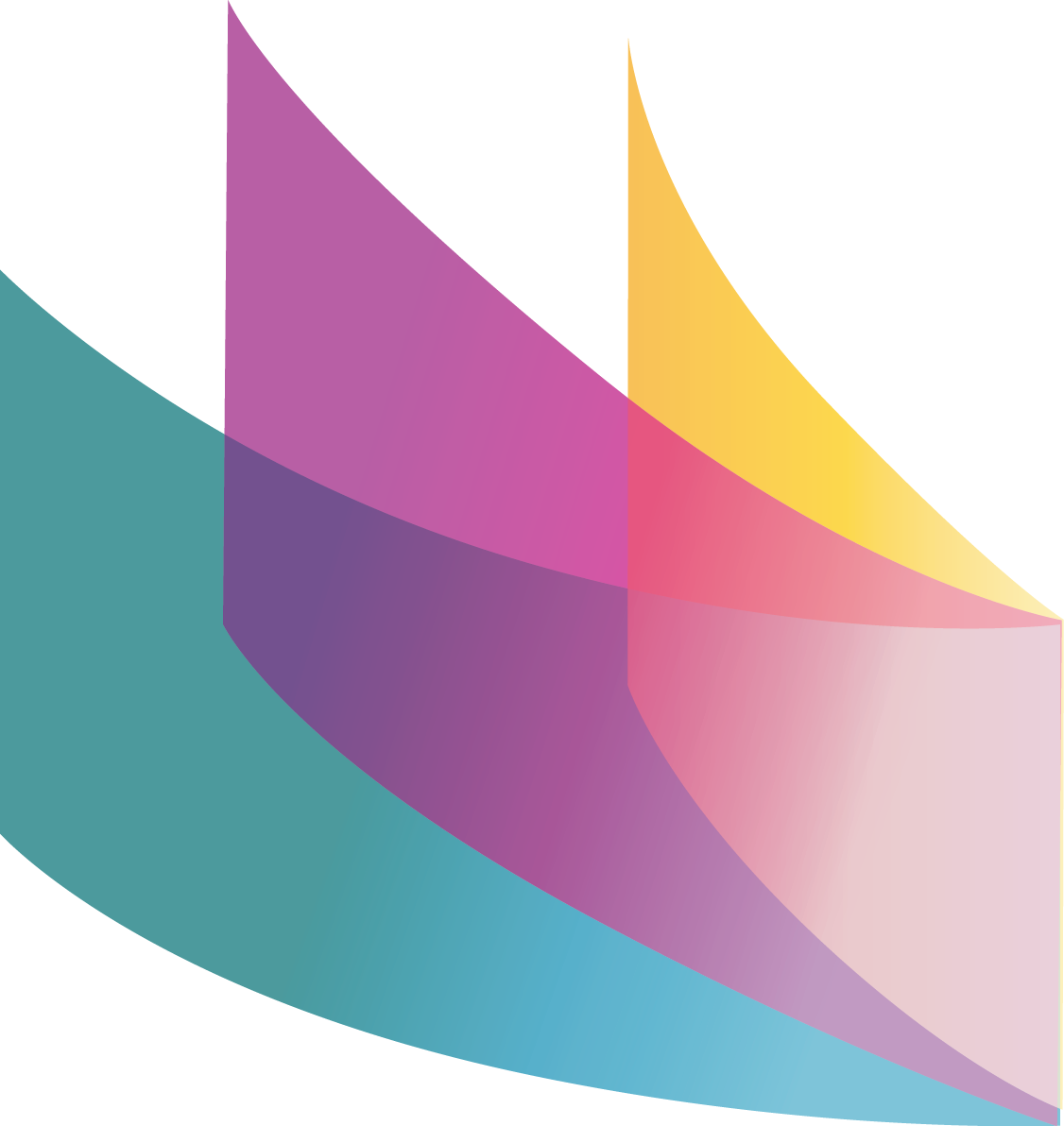 بعد التطرق إلى مفهوم إدارة التنوع، مع إبراز أهم مميزات تطبيقها على المؤسسة مع استظهار الآثار السلبية لتجاهلها، تم استخلاص العديد من النقاط أهمها  ما يلي:
 -إدارة التنوع نهج إداري تسييري يهدف إلى القضاء على السلوك التمييزي داخل المؤسسة وبناء ثقافة تسامح و تعاون و تواصل، يسمح بإدماج العمال كل بإسهاماته واختلافاته دون أي ﺗﻤييز على أساس الأصل، الجنس، العرق، الدين، الحالة البدنية، العمر الآراء و التوجهات السياسة.
-يساهم تنوع اليد العاملة داخل في تنوع الخبرات و المهارات وأساليب التفكير  مع تقديم مبادرات وأفكار جديدة تفيد الشركة. 
-يؤدي عدم احترام التنوع تجاه الأقليات أو النساء أو بعض الفئات الأخرى إلى ارتفاع دوران العمل ونزوح العاملين الأمر الذي يعني تكاليف إضافية للتعاقد مع عاملين  جدد ودفع غرامات ومعالجة شكاوى العاملين الخارجين من الشركة و على العكس فإن احترام التنوع وإدارته بشكل جيد يمكن أن يؤدي إلى استقرار وظيفي وبالتالي خفض التكاليف.